Презентация для детей подготовительной к школе группы «Путешествие в Антарктиду»
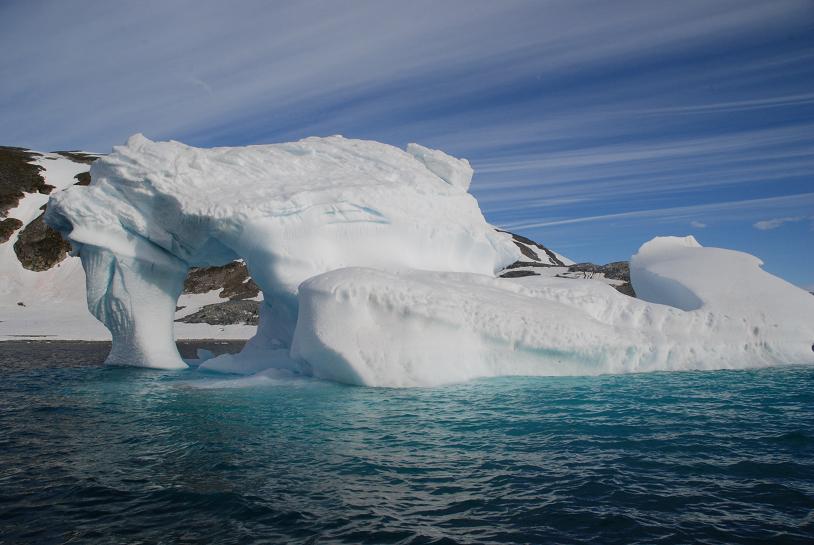 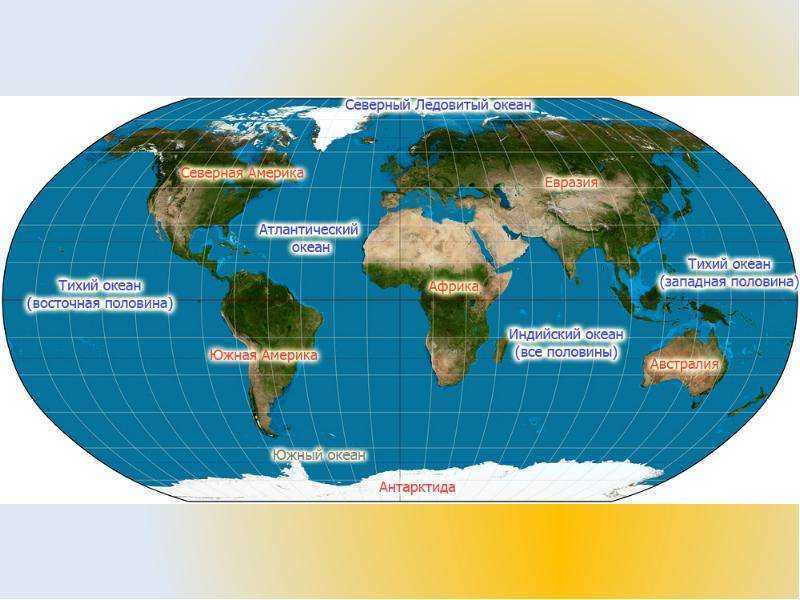 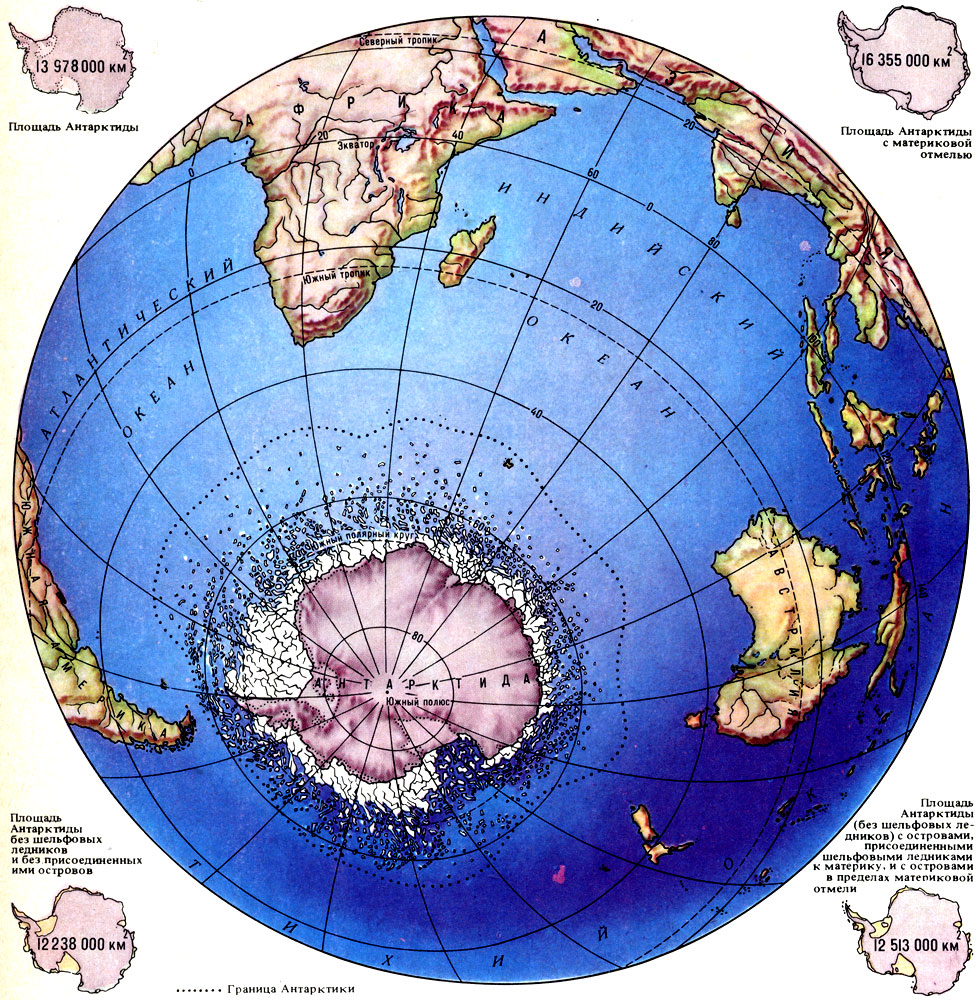 Карта Антарктиды
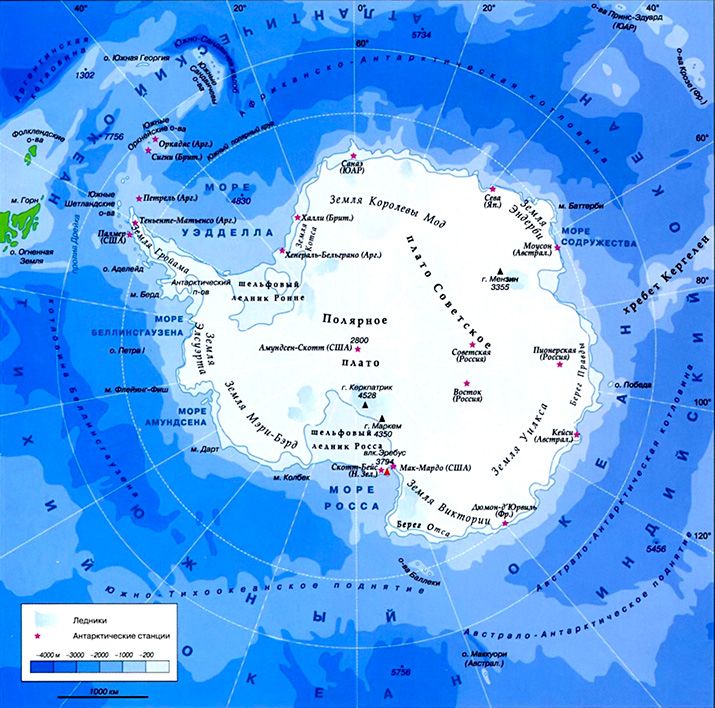 -Антарктида, Антарктида! Холодна ты даже с виду,
-Ты на глобусе цветном , ледяным лежишь пятном.
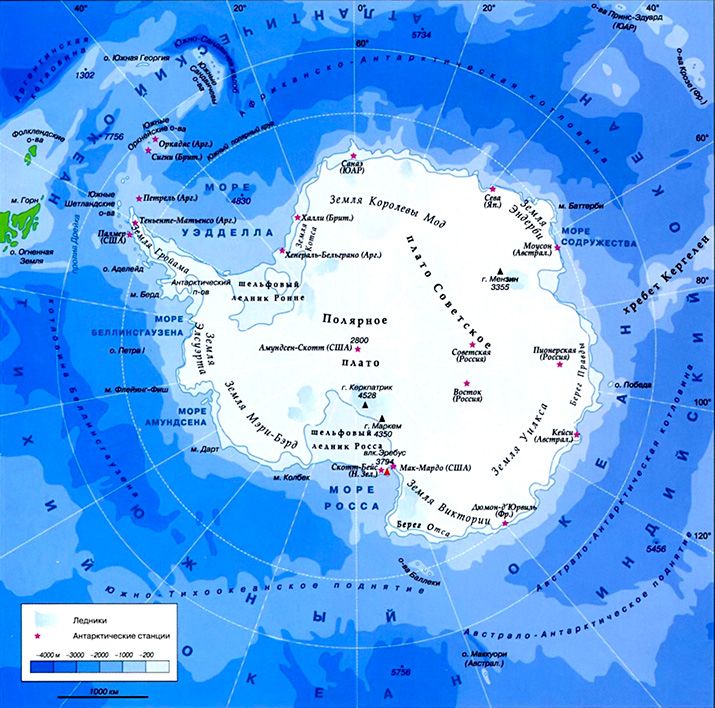 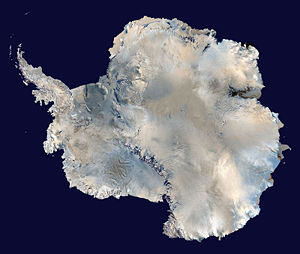 Материк Антарктида – край вечной зимы. Самый южный юг.
Хотите отправиться в Антарктиду?- Садимся в корабль, как мы его назовём? (Ледокол)- Это корабль с крепким носом, он раскалывает даже самые крепкие льдины.
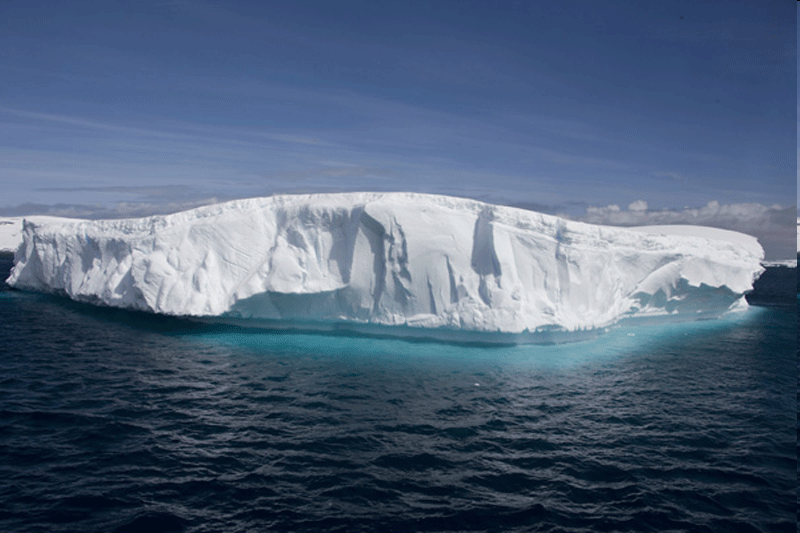 АНТАРКТИДА
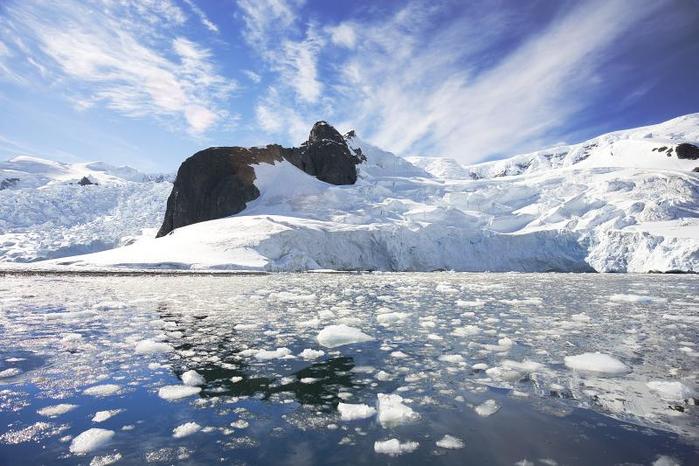 Антарктида – это огромный континент на Южном полюсе, Здесь свыше  90% территории покрыто льдом и снегом круглый год.
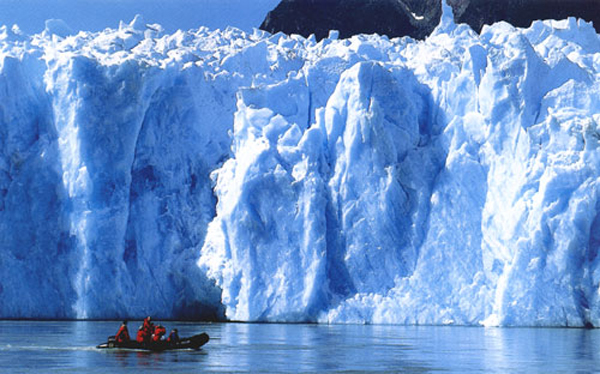 В некоторых местах ледяной покров достигает  4 км в толщину!
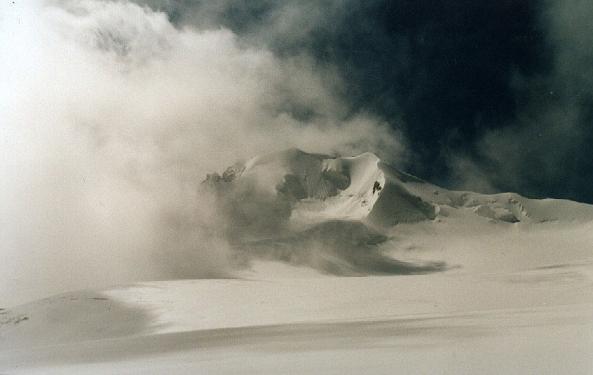 В Антарктиде свирепствуют самые сильные ветры на планете. Иногда они дуют со скоростью 320км/ч!
Средняя температура в Антарктиде зимой     -60 °С. Если на таком морозе уронить металлический брусок, он разобьётся в дребезги как стекло!
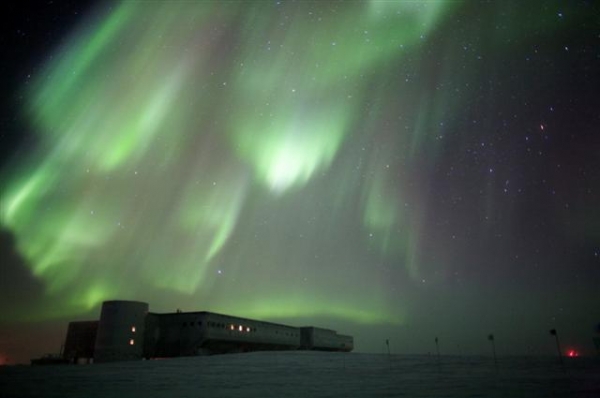 Учёные постоянно следят за тем, как изменяется климат на Земле. Они считают, что загрязнение окружающей среды на планете начинает угрожать и Антарктиде.  Из-за того, что климат на Земле становится всё теплее, лёд Антарктиды начинает медленно таять.
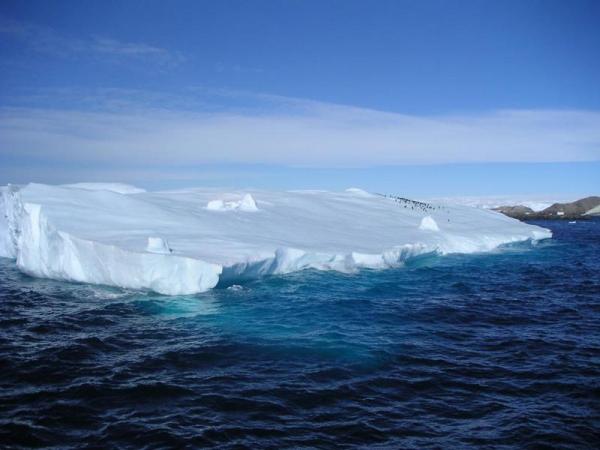 Если бы весь лёд в Антарктиде вдруг растаял, уровень моря поднялся бы на целых 60 м!
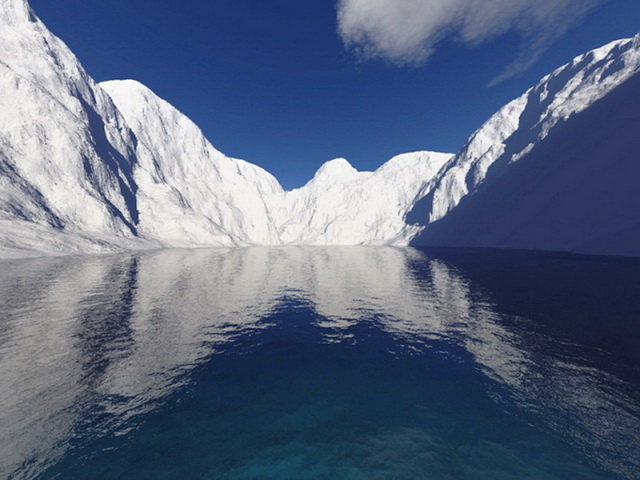 Айсберги - это огромные горы льда. Их вынесло в море. Формы у них бывают самые разные. В солнечную погоду айсберги кажутся разноцветными и выглядят очень красиво. Самый большой айсберг в мире был обнаружен в Антарктиде в 1956 году. Он  занимал площадь 31 000 кв.км.
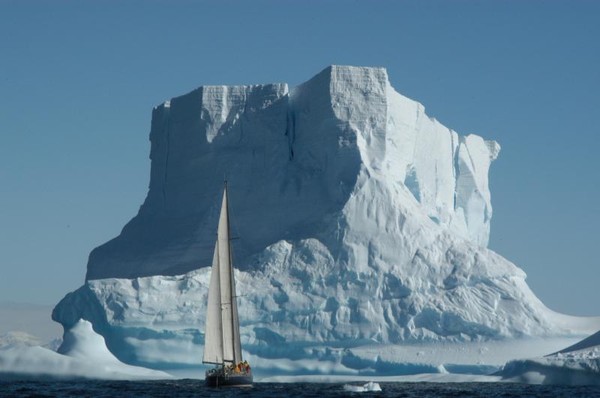 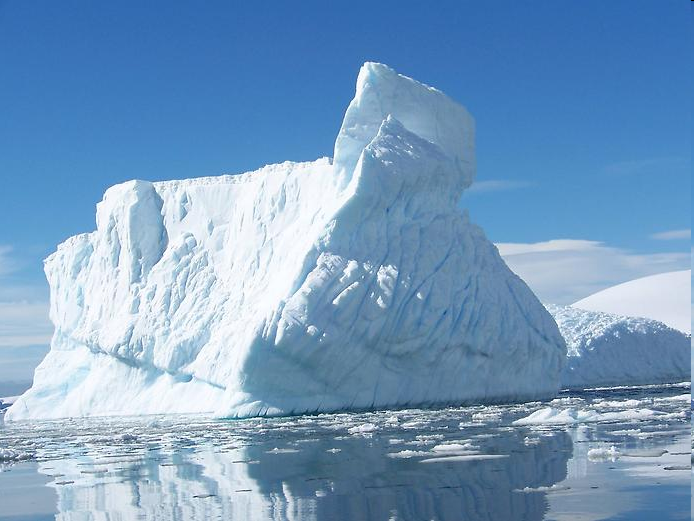 САМЫЙ БОЛЬШОЙ СУЩЕСТВУЮЩИЙ НЫНЕ АЙСБЕРГ.
На северо-западе Антарктиды на Земле Виктории есть озеро, на котором лед появляется лишь тогда, когда температура воздуха понижается до - 50 °С . Происходит это потому, что вода в этом необыкновенном озере солонее морской в 11 раз.
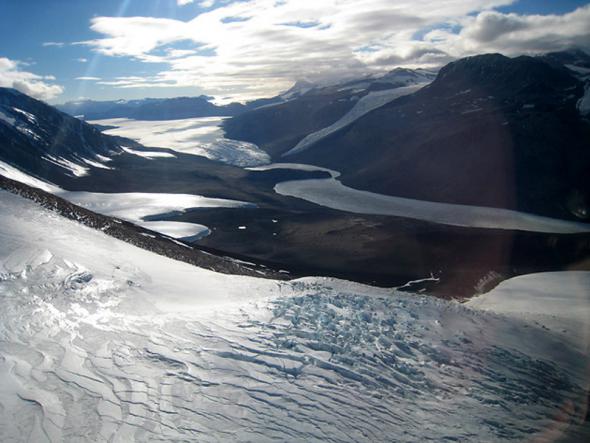 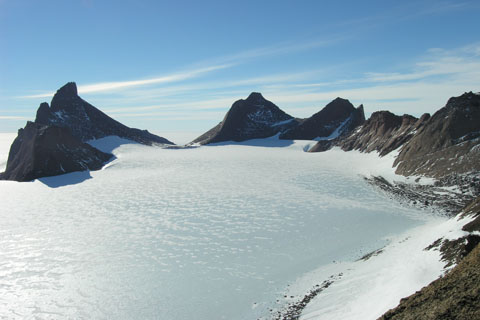 Антарктида — шестой материк Земли, открытый намного позже всех остальных –в  1821 году русской   эспедицией Беллинсгаузена и Лазарева.
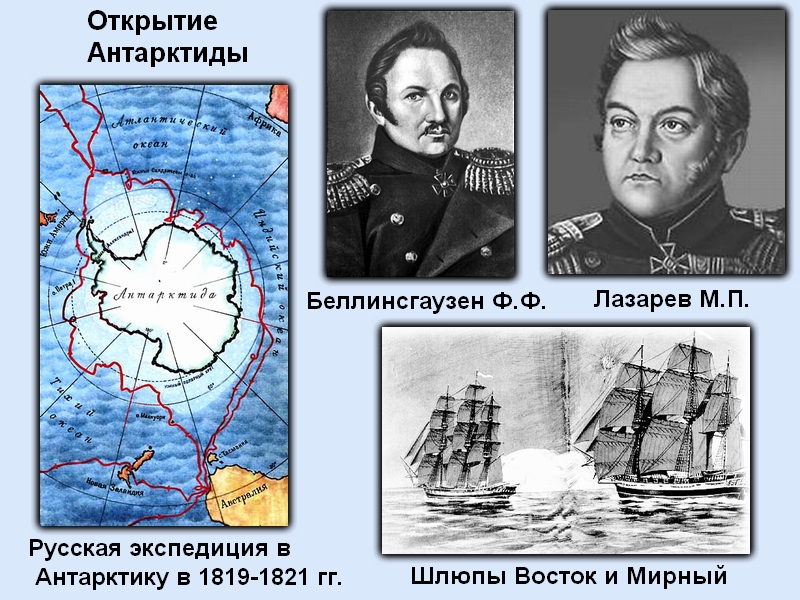 Обитатели Антарктиды
ПИНГВИНЫ – символом Антарктиды можно считать пингвина. Пингвины – птицы с короткими крыльями, похожими на ласты, с помощью которых они плавают, но не летают. Издали пингвины напоминают людей. Питаются рыбой, моллюсками и рачками. Взрослые птицы поедают пищу только в воде, там они себя лучше чувствуют
Пингвин Адели
На рыбалке
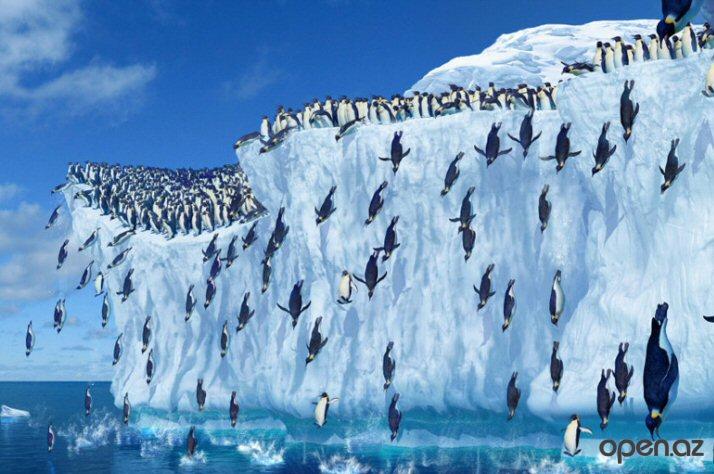 Пингвинье яйцо
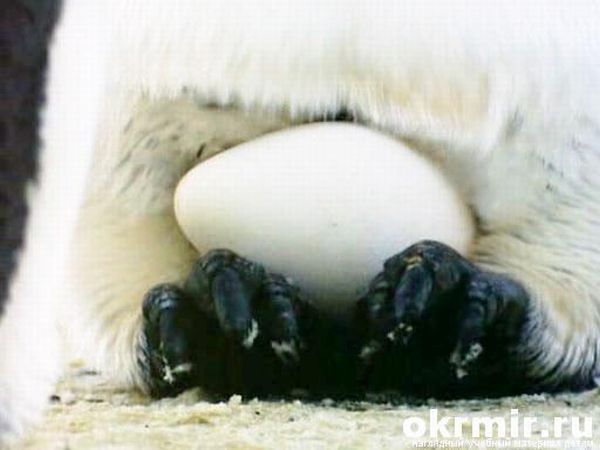 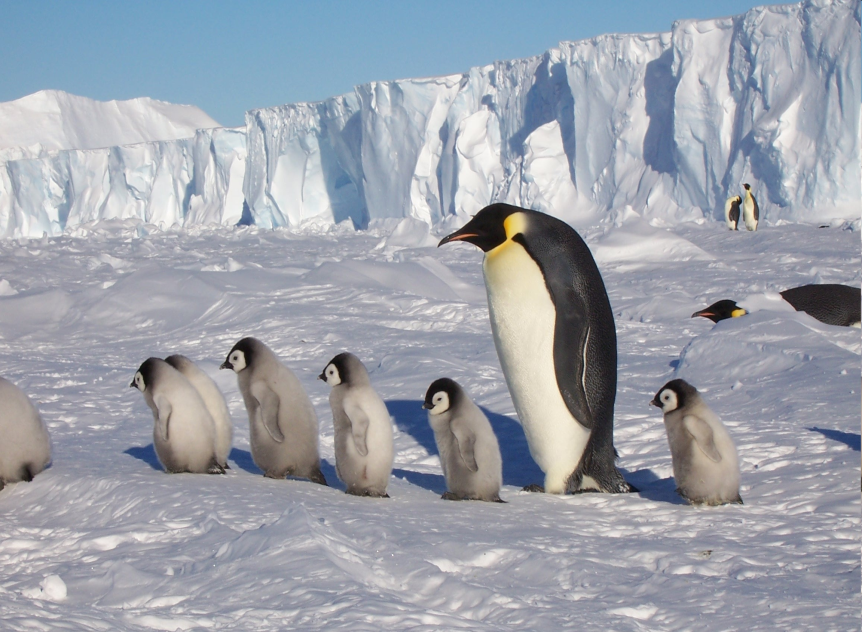 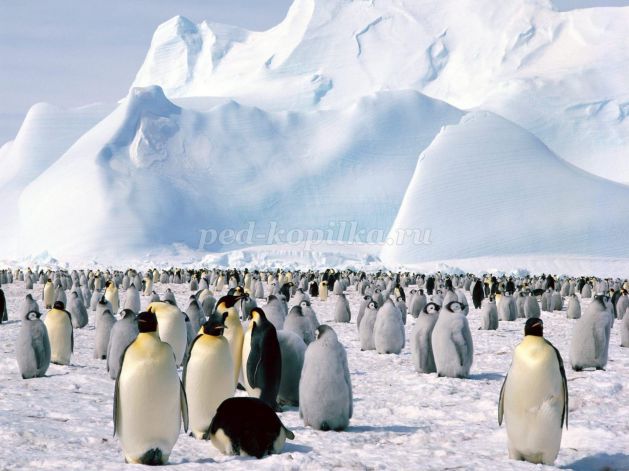 Императорские пингвины
Императорский пингвин и пингвинята
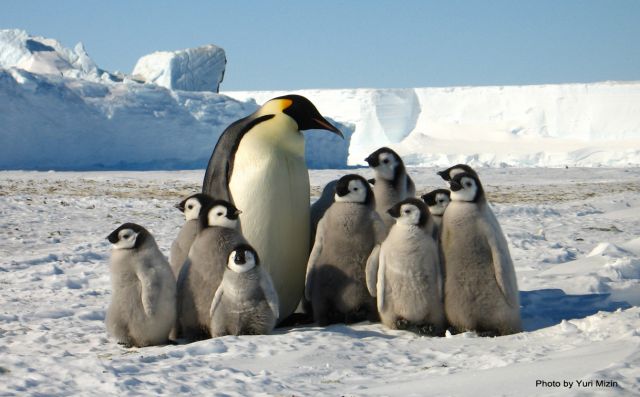 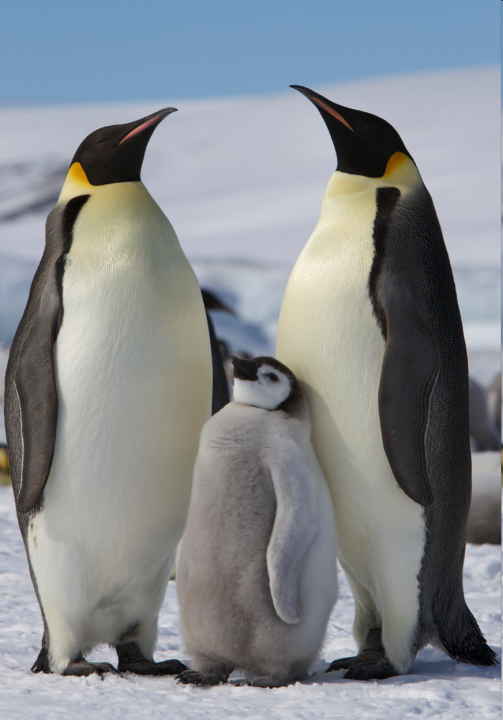 ИМПЕРАТОРСКИЕ ПИНГВИНЫ – САМЫЙ КРУПНЫЙ ПИНГВИН ИЗ ВСЕХ ПИНГВИНОВ.Около ушей , под шеей и на щеках у него желто-оранжевая окраска. Птенцы покрыты белым или серовато-белым пухом. Под кожей императорский пингвин имеет толстый слой жира, на коже – слой пуха, который не пропускает воздух, затем идет слой водонепроницаемых перьев которое защищает тело от попадания на него ледяной воды. Императорские пингвины отличные пловцы и ныряльщики. В сильные морозы пингвины сбиваются в стаю. Питаются рыбой, моллюсками, кальмарами.
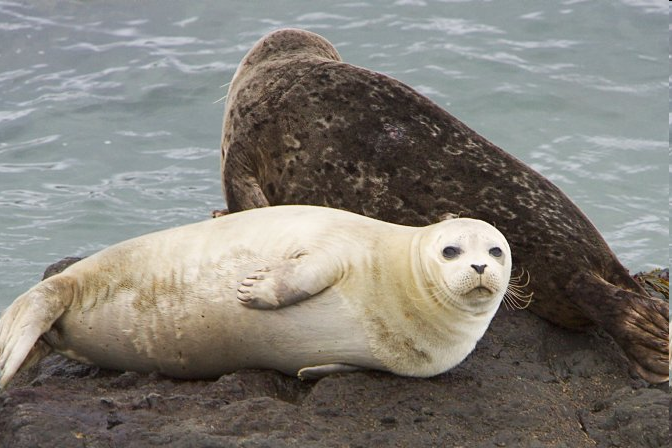 ТЮЛЕНИ – питаются рыбой. Ныряют глубоко. Опасаться этим животным надо в первую очередь акул и касаток.
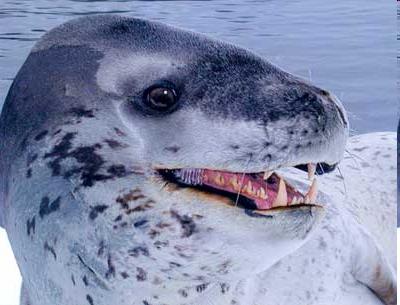 МОРСКОЙ ЛЕОПАРД – хищник. Свое название получил благодаря пятнистой шкуре, а также из-за весьма хищного поведения. Питается пингвинами и тюленями.
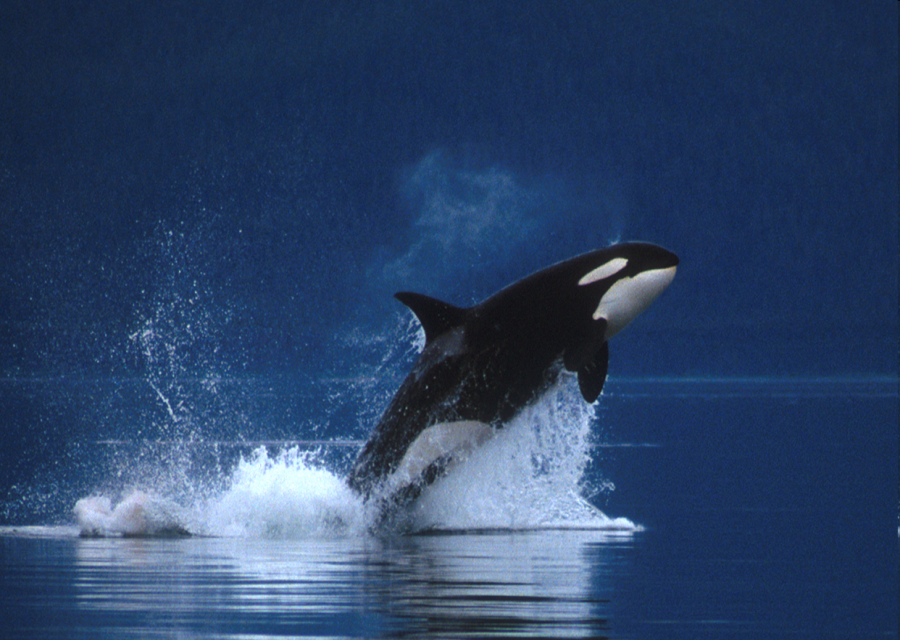 КАСАТКИ – крупнейшие дельфины. От других дельфинов отличаются черно-белым окрасом.
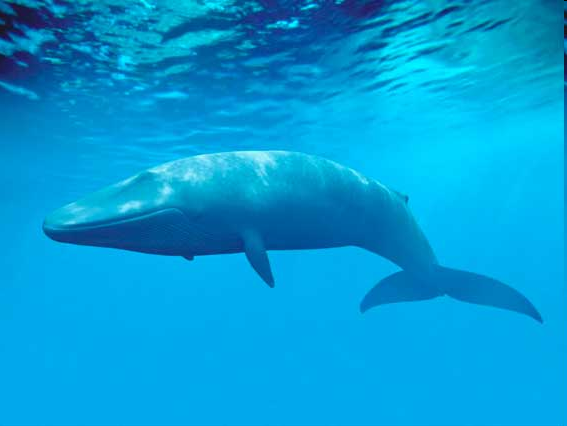 СИНИЙ КИТ – из отряда китообразных. Самый большой кит, крупнейшее из всех животных. Питается крупными рачками, мелкой рыбой. Ныряет кит глубоко, особенно если сильно напуган или ранен. Молодые киты могут стать жертвой нападений касатки.
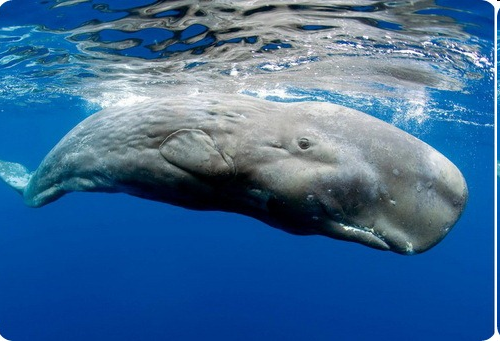 КАШАЛОТ – настоящий морской гигант. Весит под 100 тонн. Питаются кашалоты рыбой, моллюсками. Природных врагов у кашалотов нет. Только касатки могут нападать на детенышей.
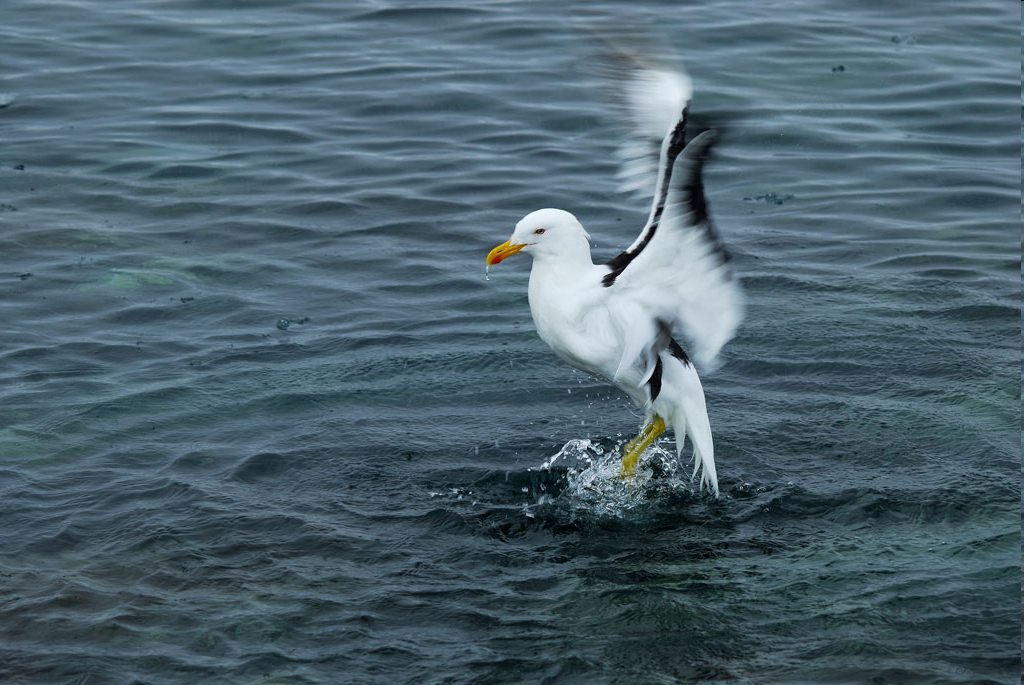 Чайка.
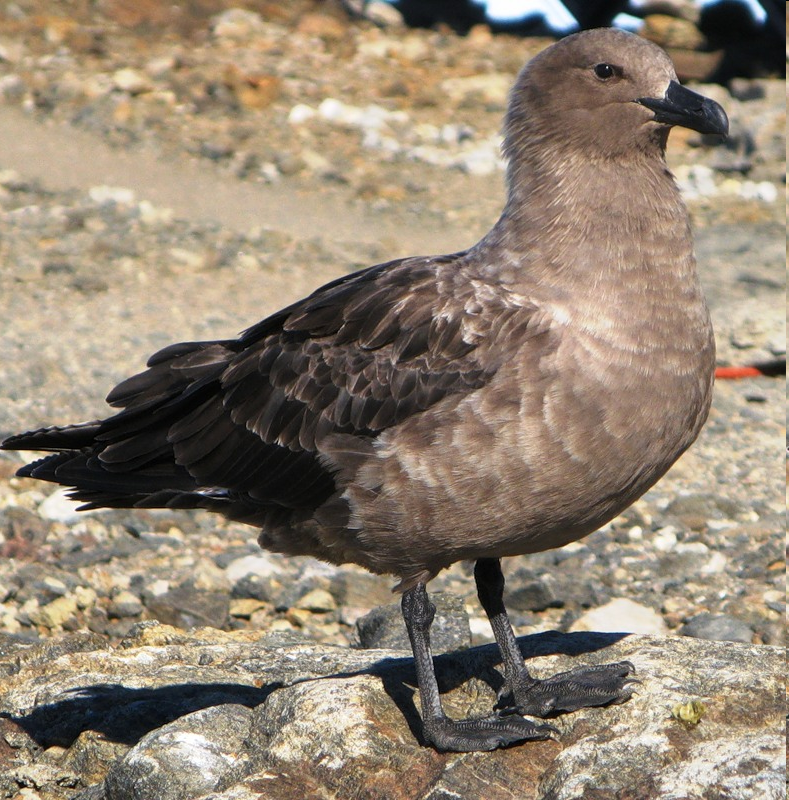 ПОМОРНИК – родственник чайкам. Крупная и довольно прожорливая птица. Откладывают два яйца. Питаются рыбой. Враги пингвинам и другим птицам, поскольку разоряют их гнезда.
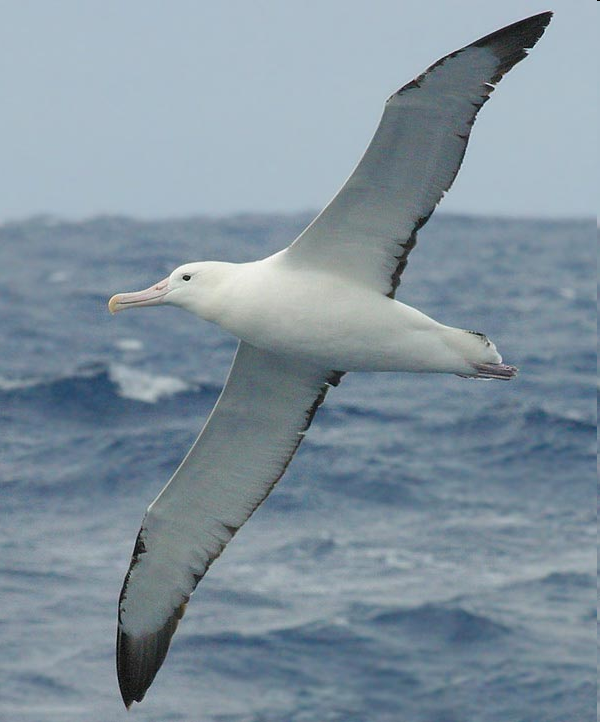 АЛЬБАТРОС – семейство морских птиц. Считаются одними из крупных летающих птиц. Питаются рыбой. Живут около воды.
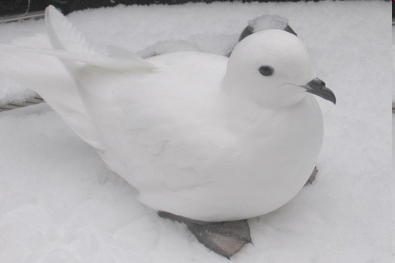 СНЕЖНЫЙ БУРЕВЕСТНИК – имеет белое оперение, черный клюв и темные ноги. Питается мелкой рыбой.
На арктических поляхЯ охочусь день деньской,Крики чаек надо мной.Я ныряю целый день.А зовут меня (тюлень).- Мы животные морские,Для китов опасней гроз.Плавники у нас такие,Что острее острых кос. (касатки)-Касатки-это хищные дельфины.- Носит фрак красивый чёрныйДом в Антарктике его.Лёд прозрачный и холодныйДля него милей всего.В перевалочку шагает,Словно важный господин.В море рыбу добываетНеуклюжий наш (пингвин)-Пингвины-это кто? (это морские птицы).-Есть ещё какие птицы? (альбатросы, буревестники, поморники)
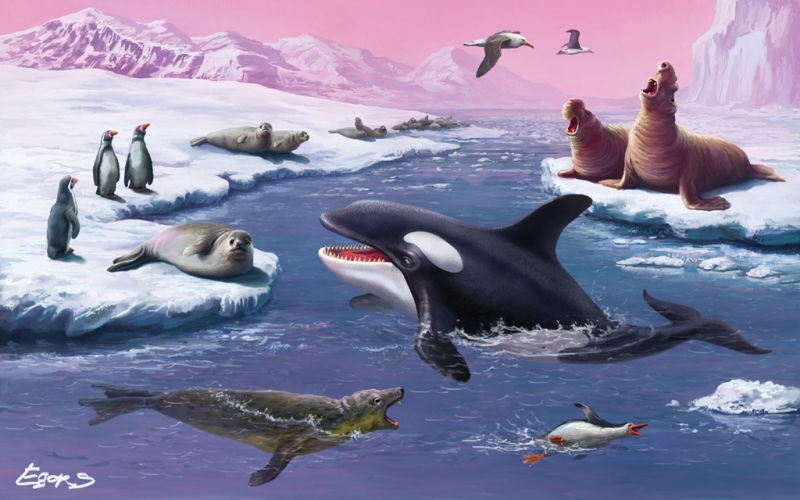 Антарктида это единственная часть света, которая не принадлежит  ни одному государству. Согласно международному договору об Антарктике, там разрешена исключительно научная деятельность.
Растительный и животный мир.
Ученые доказали, что ранее Антарктида была зеленым городом. А подо льдом горы, долины, равнины, русла бывших рек, чаши бывших озер. Миллионы лет назад на этой земле не было вечной зимы. Здесь было тепло и зелено шумели леса, колыхались под теплыми ветрами высокие травы, на берегах рек и озер собирались на водопой звери, в небе порхали птицы.
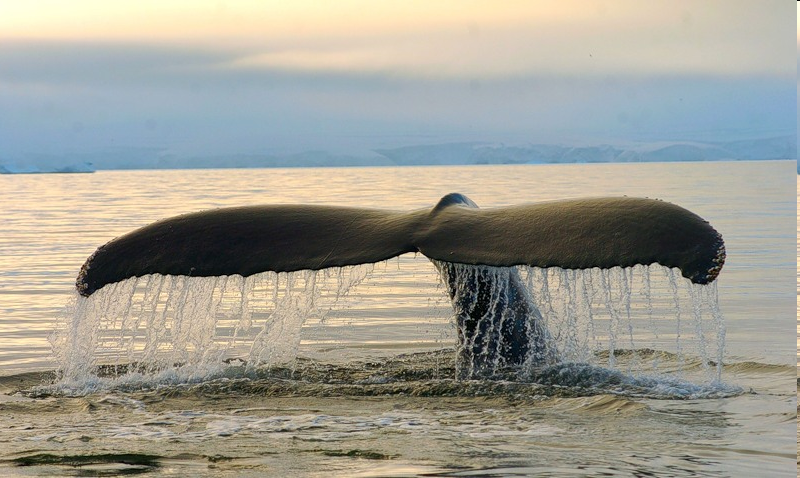